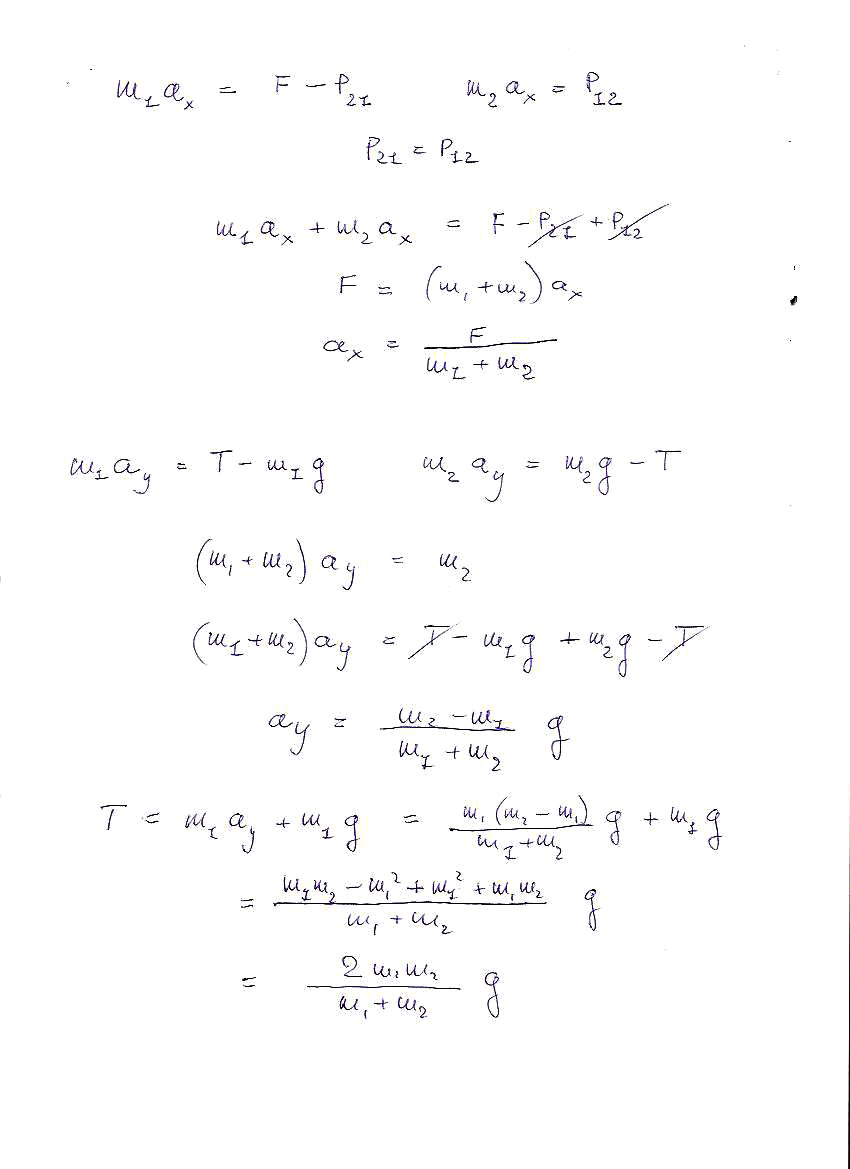 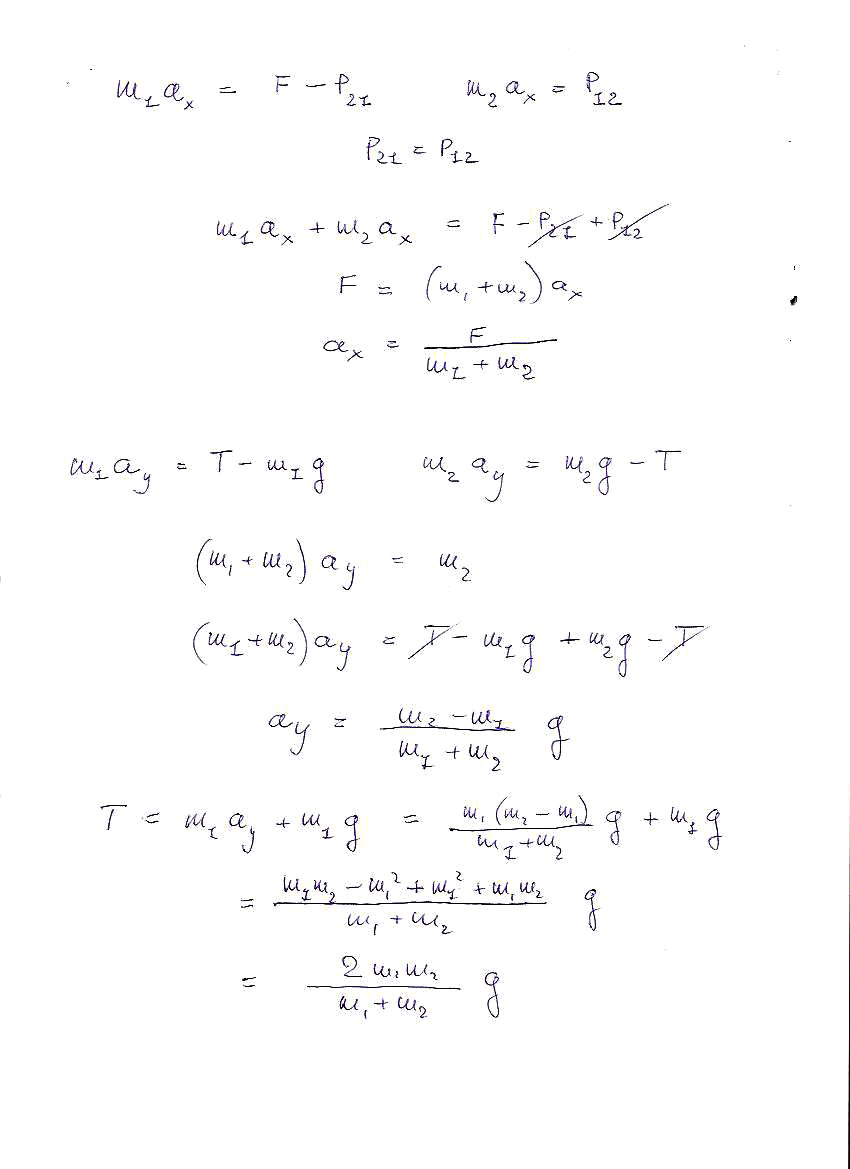 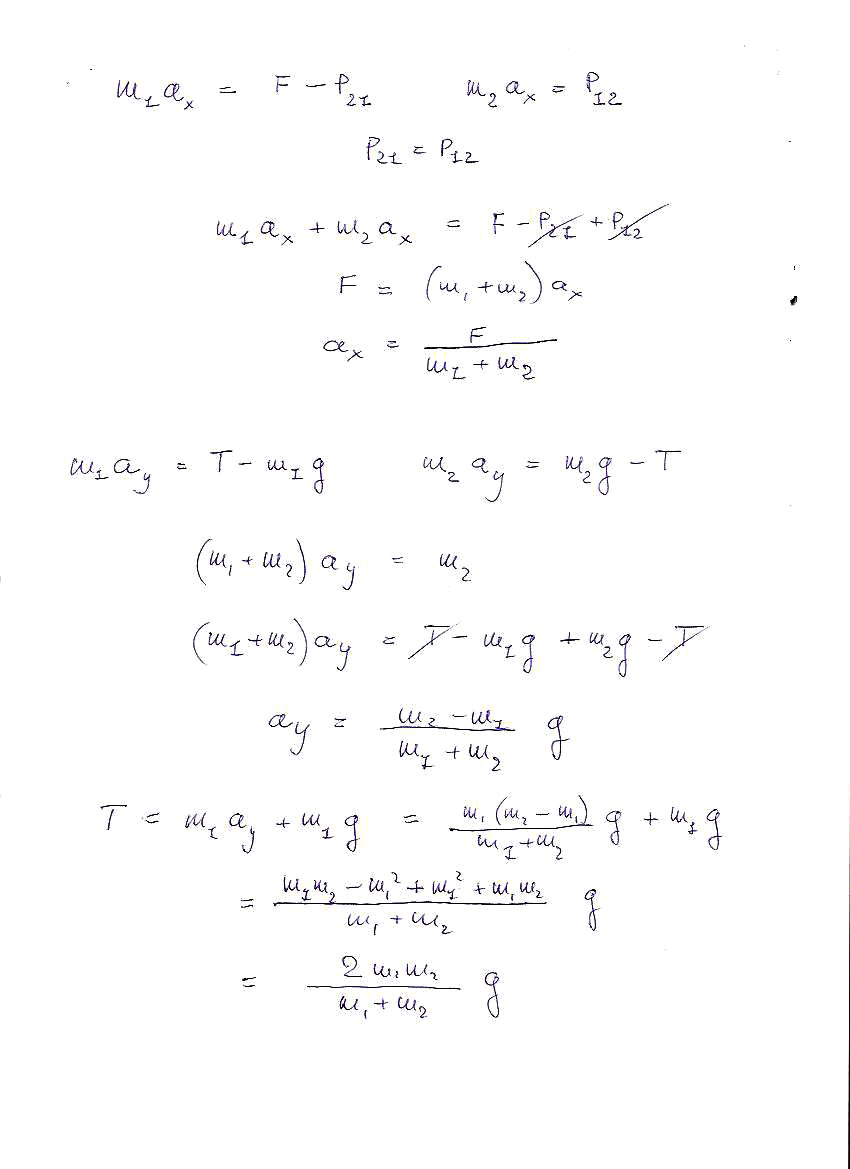 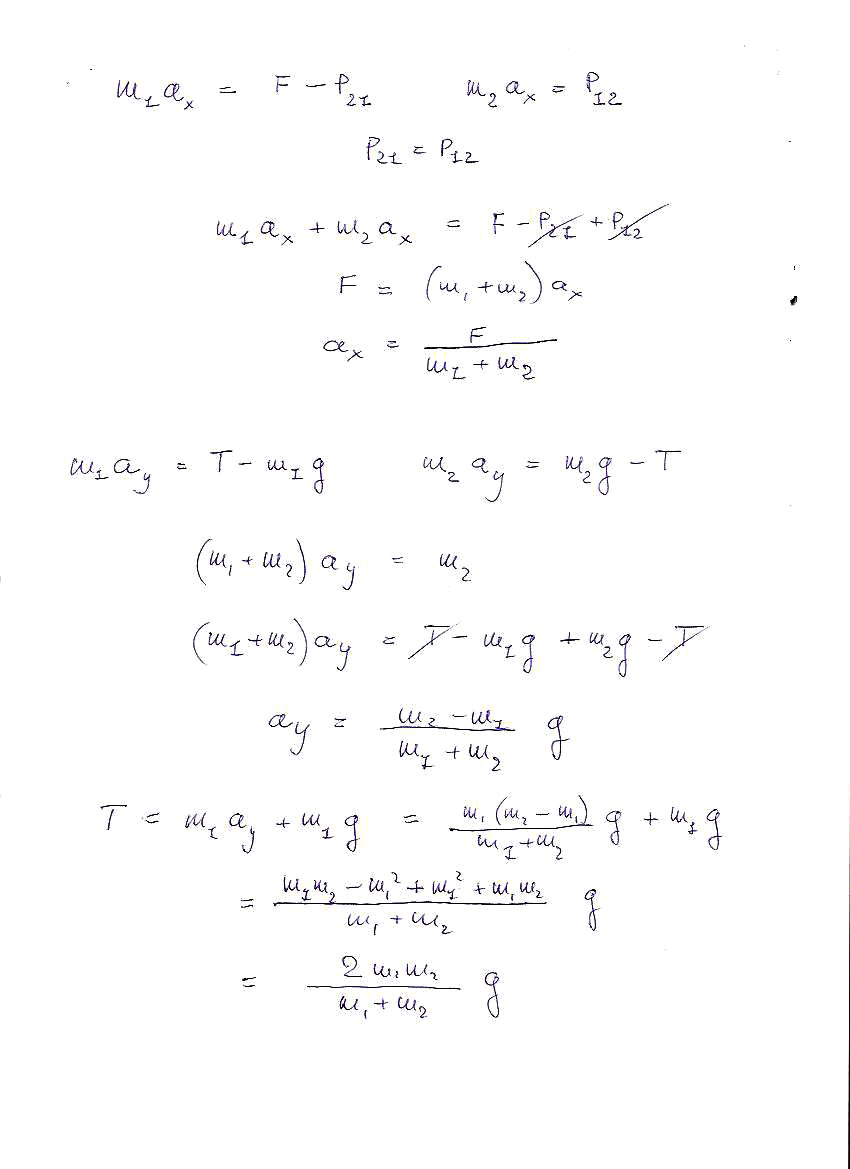 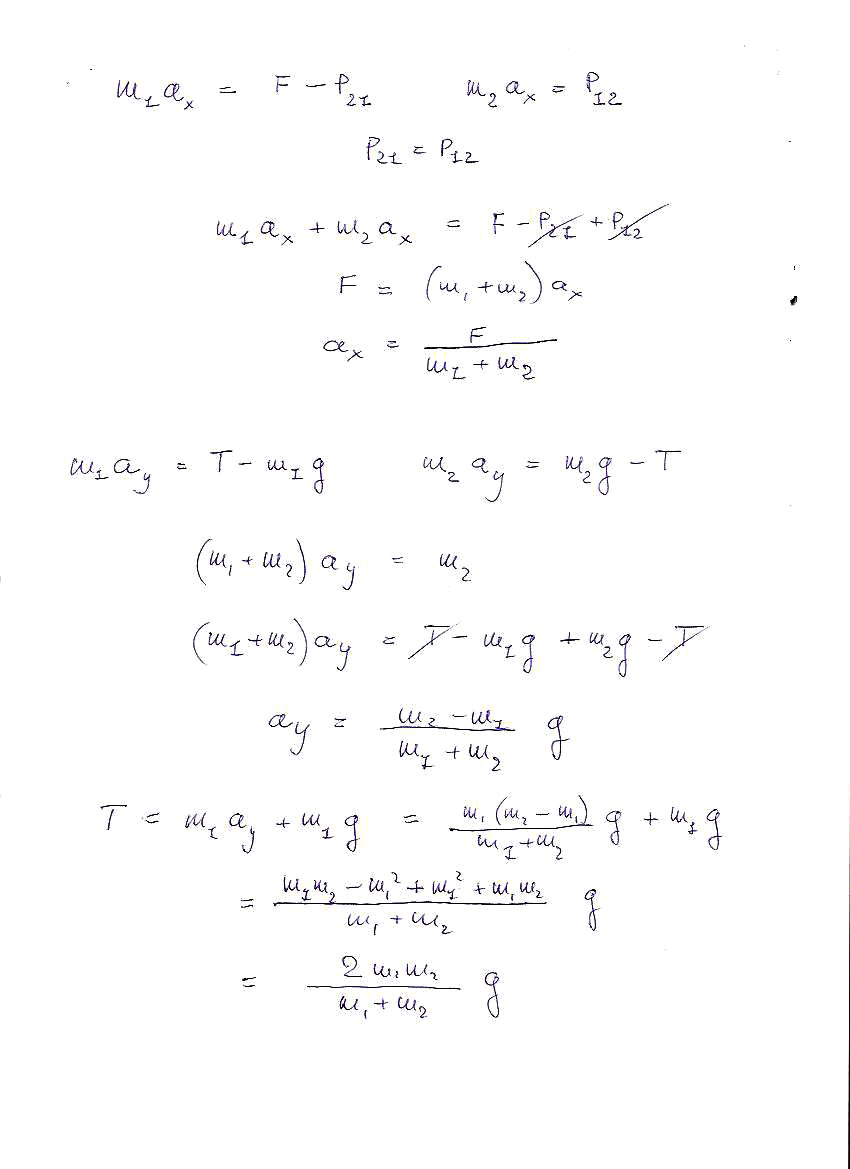 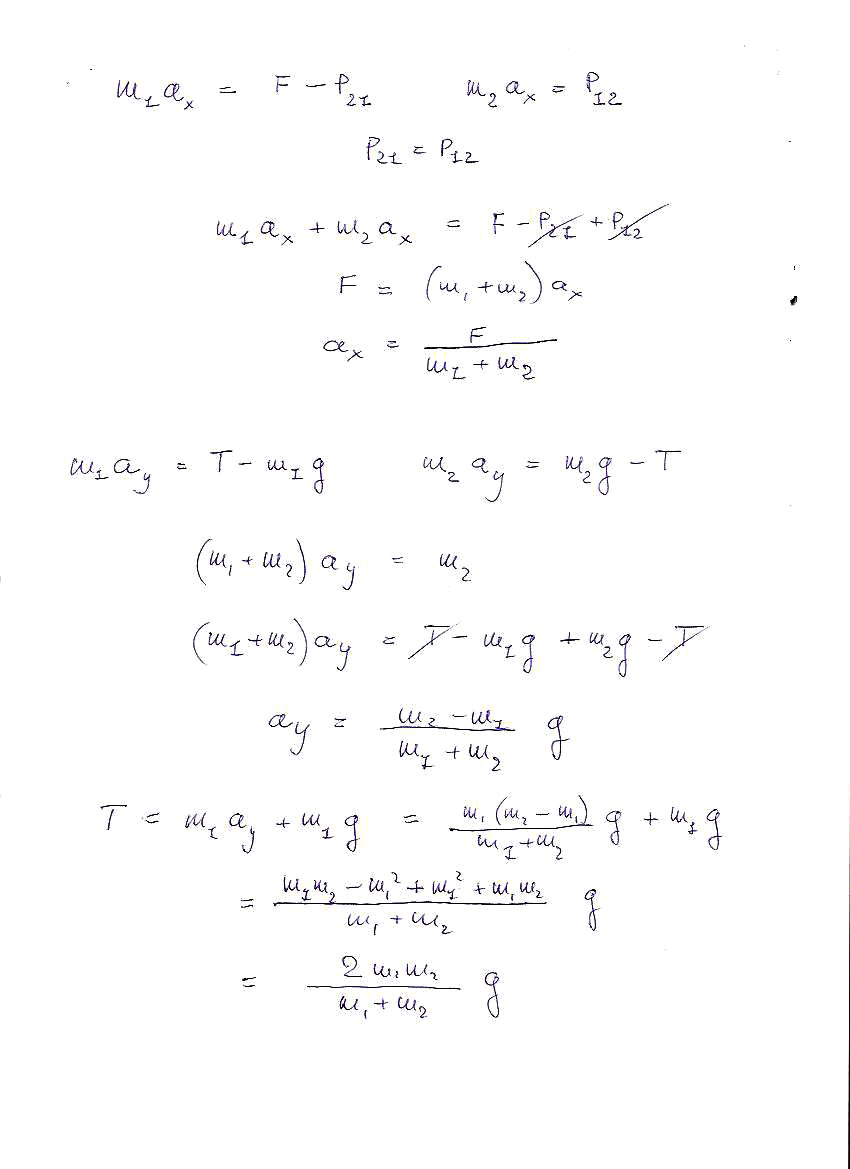 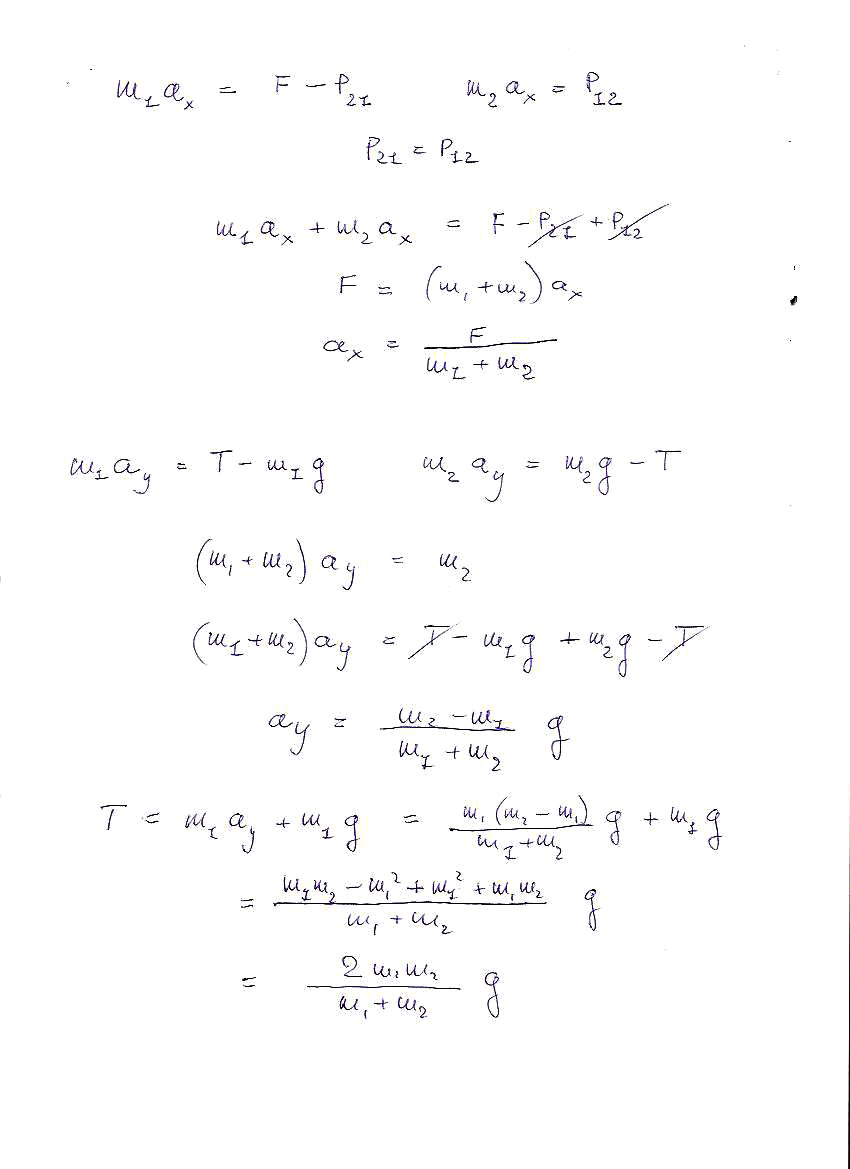 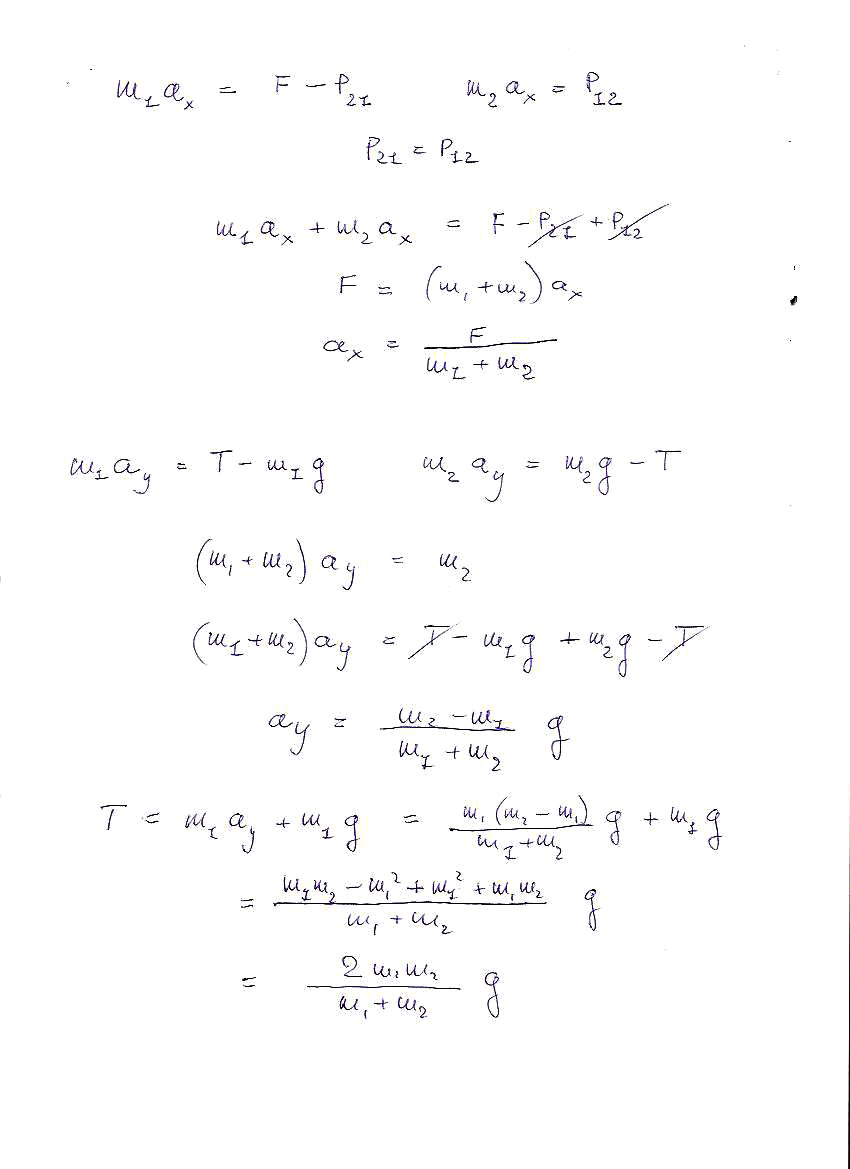 Forza di attrito radente statico
Forza di attrito radente dinamico